INFORME EVALUACIÓN AUDIENCIA 
RENDICIÓN DE CUENTAS
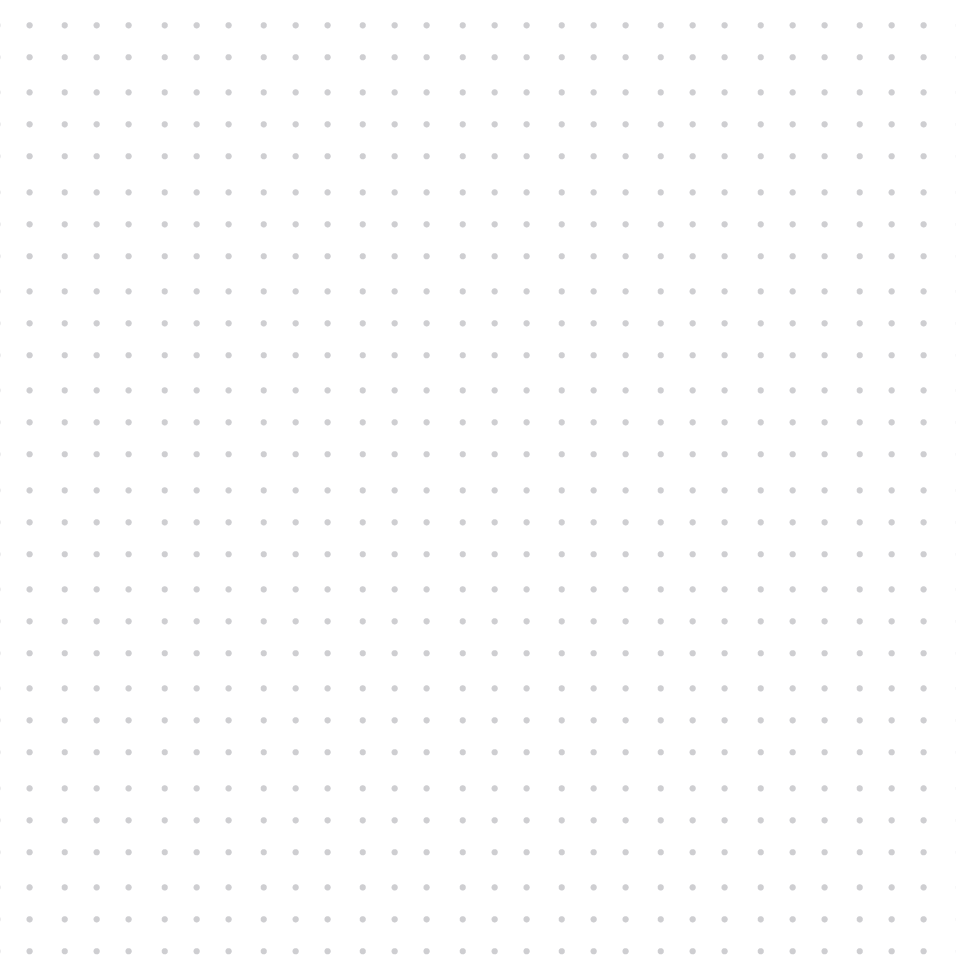 Noviembre 23 de 2017
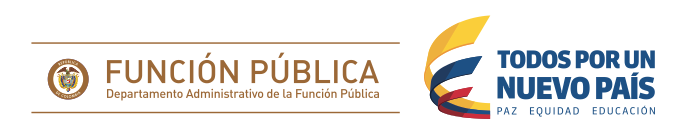 1
2
3
4
6
5
Índice
Audiencia de Rendición de Cuentas
Introducción
Resultados de la Audiencia de Rendición de Cuentas
Consulta
Convocatoria
Conclusiones
1
Introducción
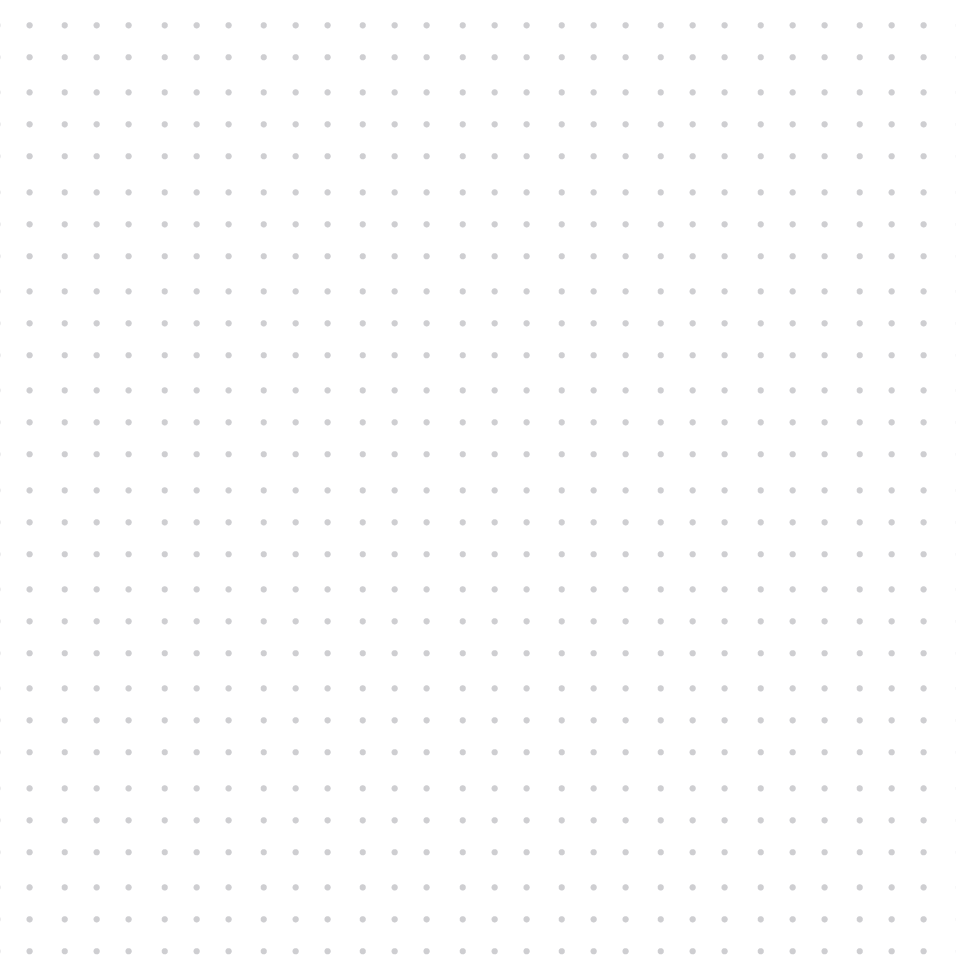 Introducción
Función Pública en aras de cumplir con los pilares de democracia participativa y en el ejercicio de sus funciones, durante 2017 promovió y participó en diversos espacios, de carácter presencial y virtual, en los que se dieron a conocer los resultados de gestión a nuestros diferentes grupos de valor. Estos espacios, permitieron mostrar la transparencia de la gestión de nuestra administración y el cumplimiento de los principios de Buen Gobierno, eficiencia, eficacia, transparencia y rendición de cuentas del Plan Nacional de Desarrollo (2014-2018) Todos por un nuevo país: Paz, equidad y educación.
 
De esta manera, a continuación se presenta la evaluación de la Audiencia de Rendición de Cuentas celebrada el pasado 23 de noviembre, la cual conto con la participación de 324 asistentes, en primer lugar se presentan los  resultados de la consulta a nuestros grupos de valor, posterior a eso, se presenta el proceso de la convocatoria a la audiencia, más adelante, se presenta una síntesis de la audiencia pública de rendición de cuentas y finalmente, se presentan los principales resultados de la evaluación del proceso de rendición de cuentas de la Entidad, mostrando las conclusiones más relevantes.
Audiencia de Rendición de Cuentas
23 de noviembre 2017
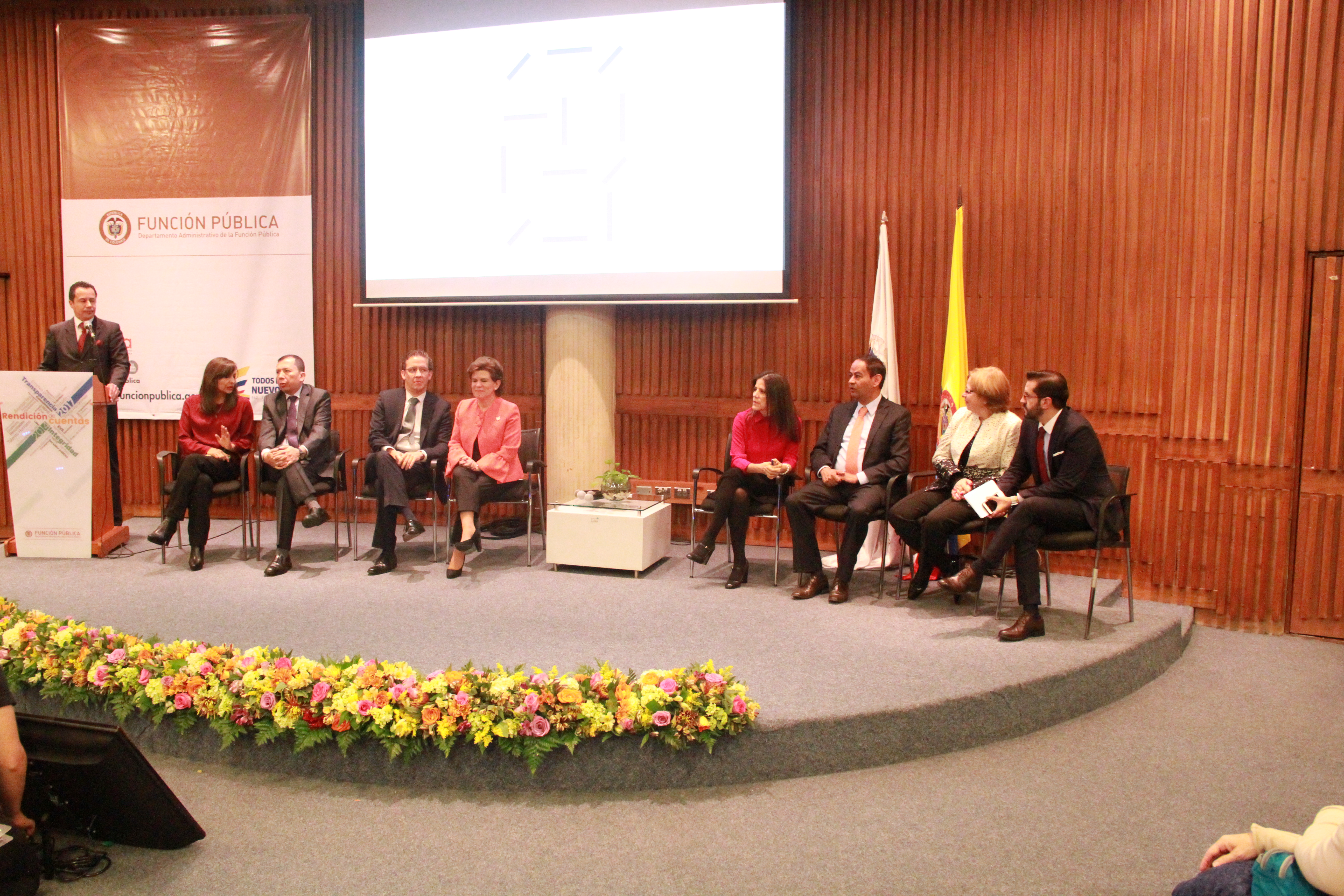 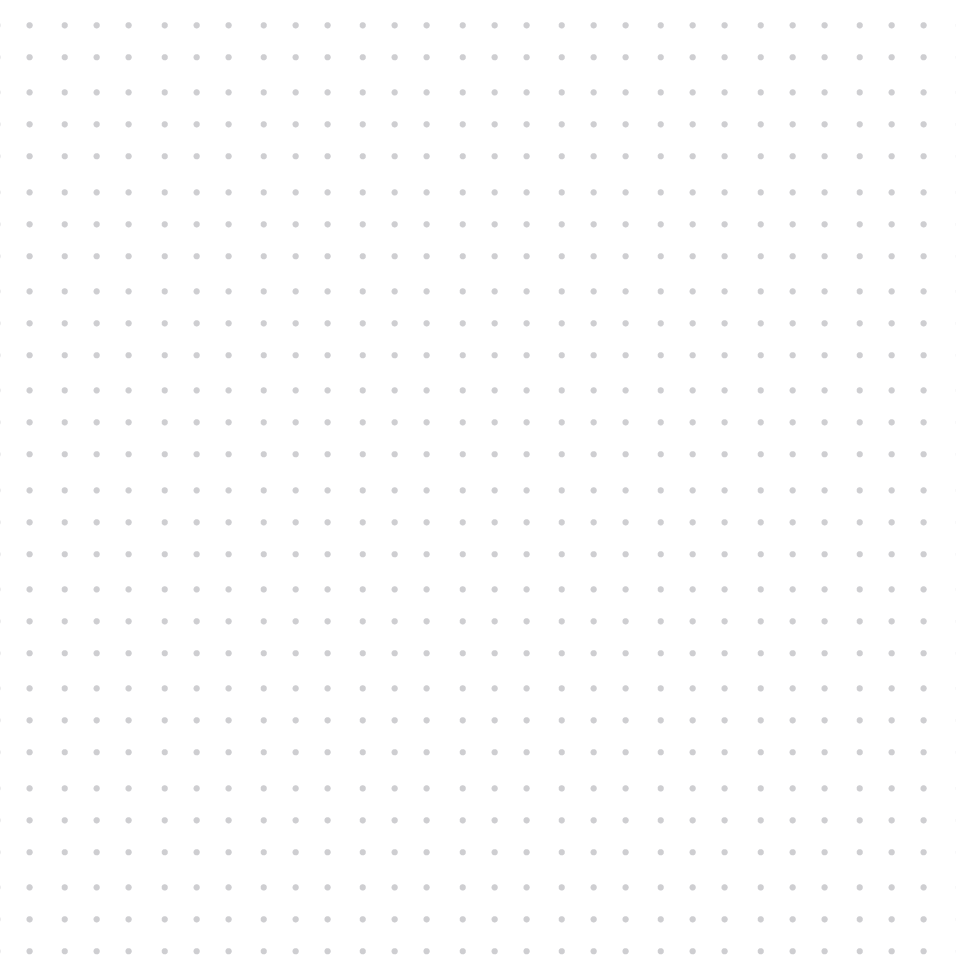 Fuente: Archivo Función Pública. Noviembre 2017.
2
Consulta
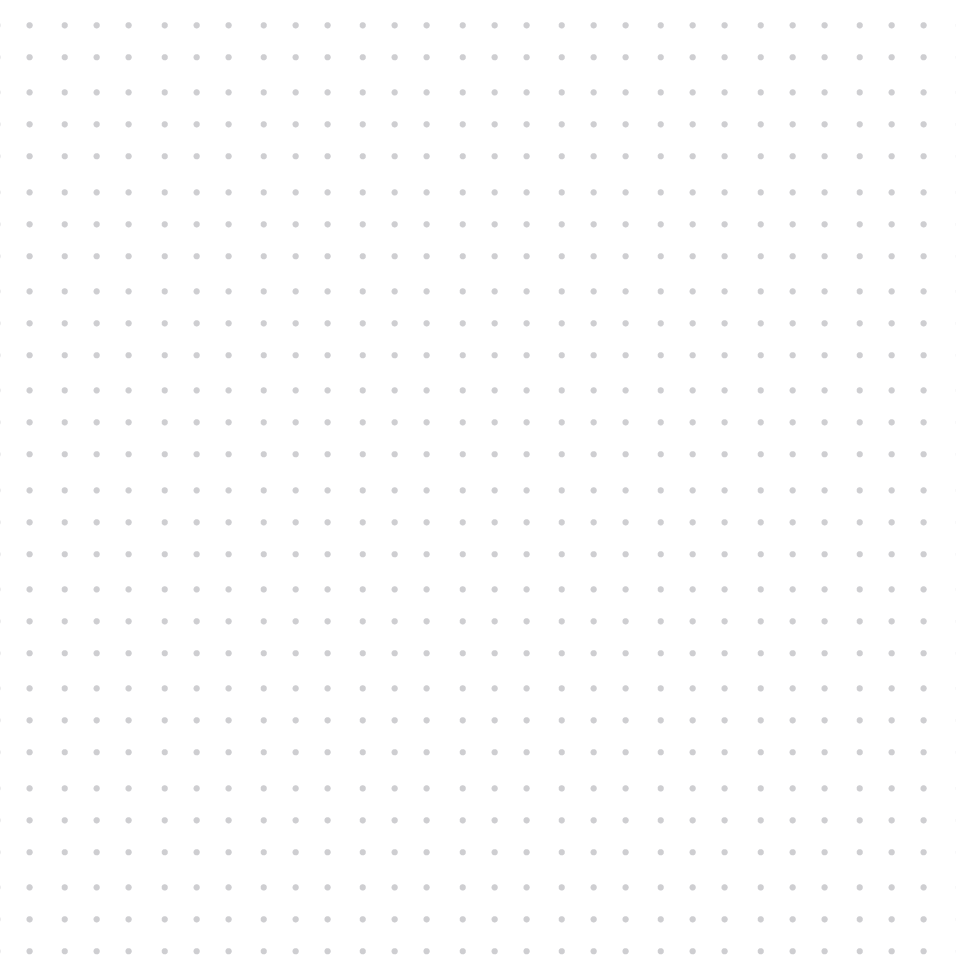 v
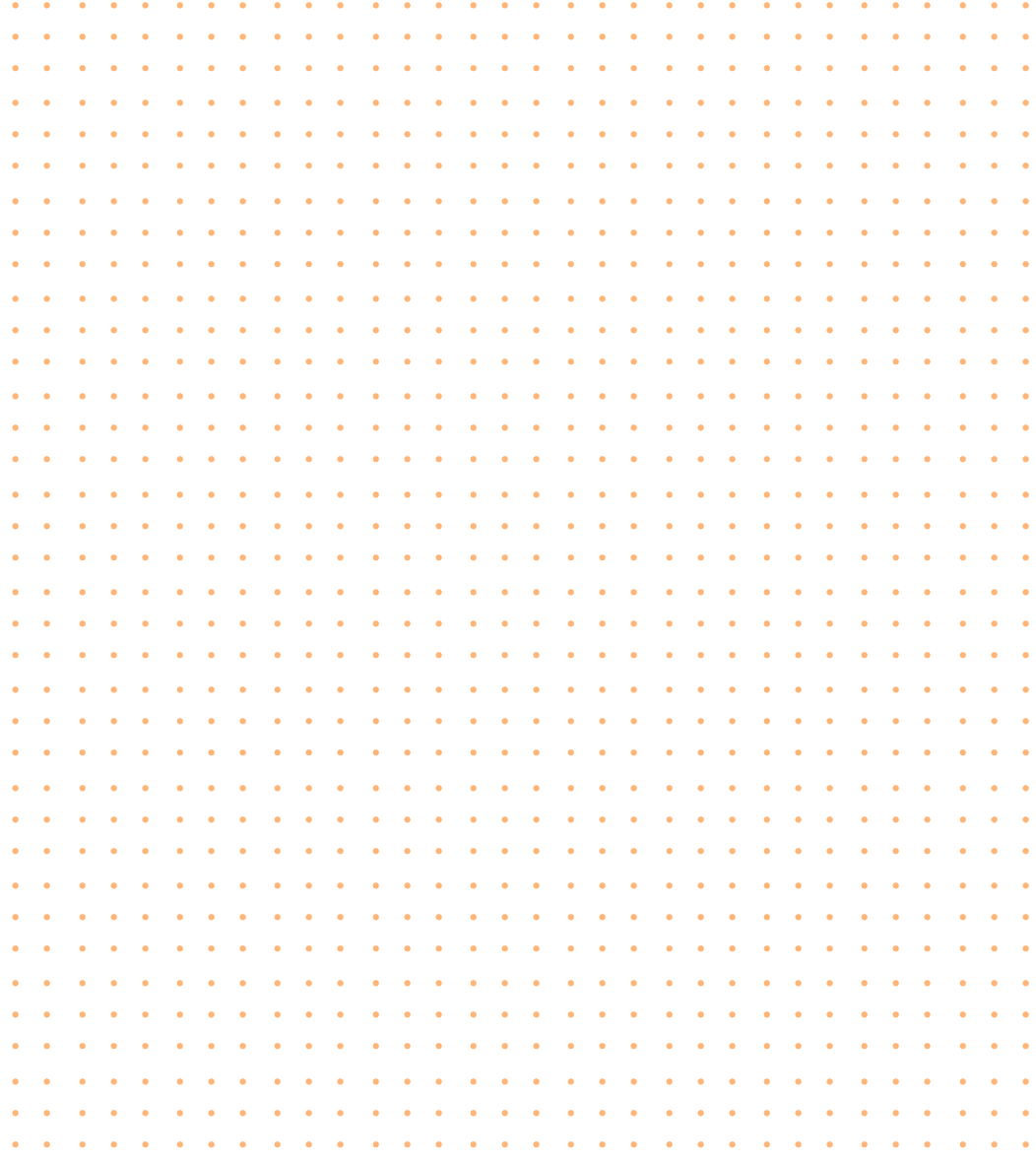 A partir  del 15 de noviembre se habilitó el link: http://www.funcionpublica.gov.co/eva/encuestador/fp_rendicion_cuentas_temas.php con el fin de consultar a los grupos de valor los temas a profundizar en la Audiencia, se presentaron 20 temas y la opción otros, obteniéndose los siguientes resultados:

Control Interno
Transparencia y ejecución presupuestal
Modelo Integrado de Planeación y Gestión
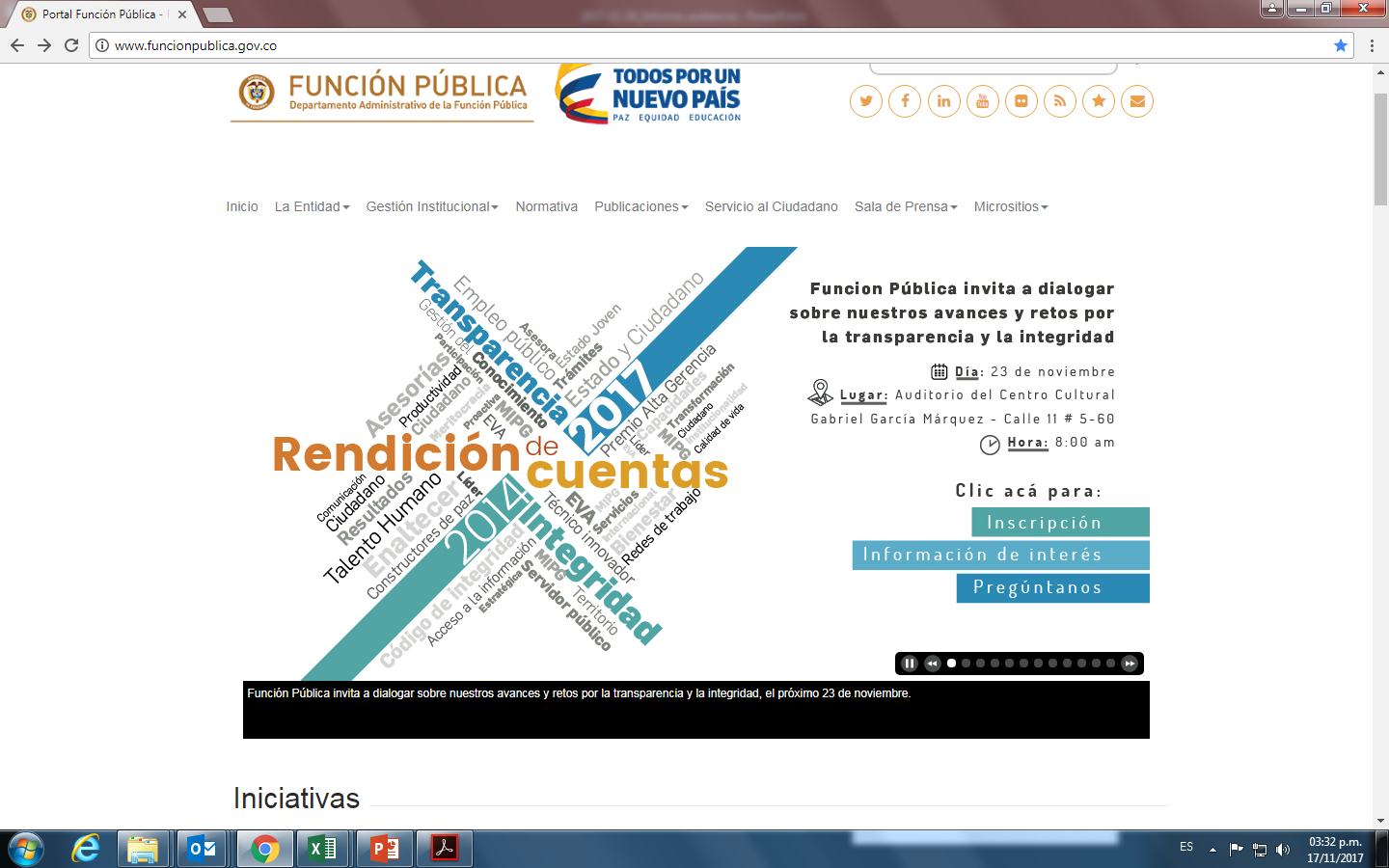 Título de la diapositiva
Lorem ipsum dolor sit amet, consectetur adipiscing elit, sed do eiusmod tempor incididunt ut labore et dolore magna aliqua.
3
Convocatoria
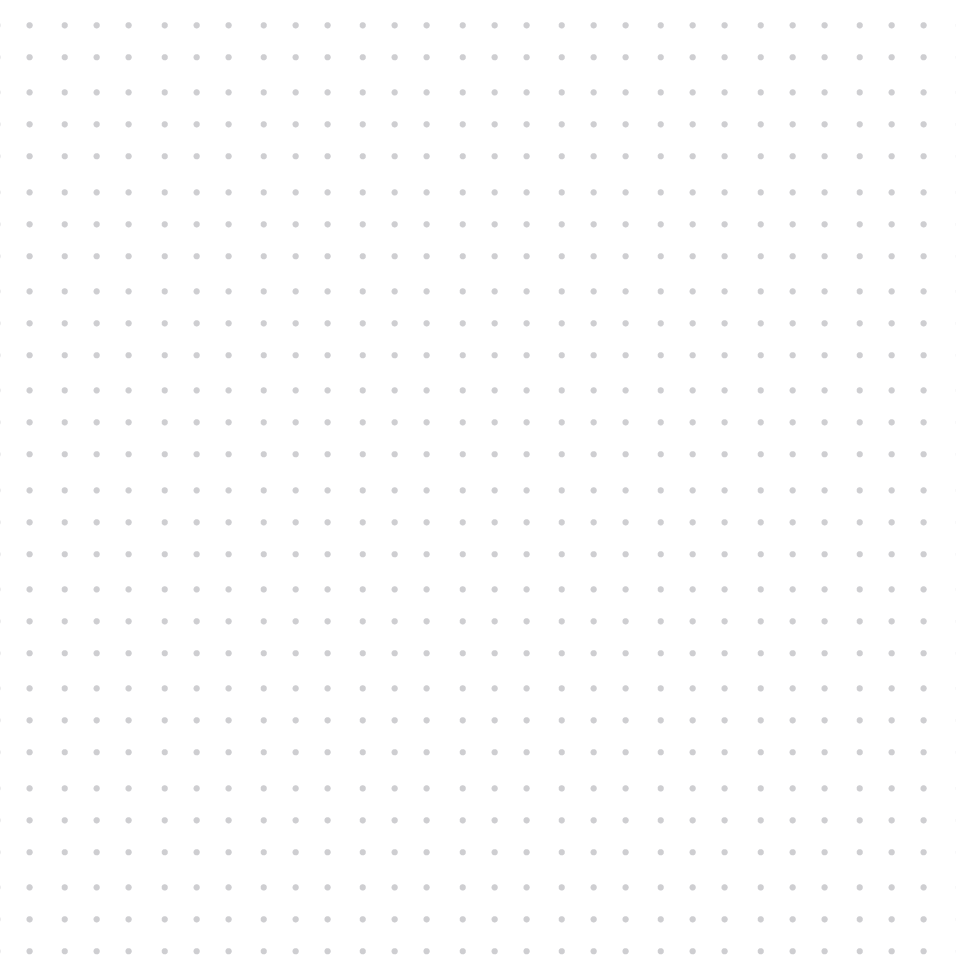 Mediante correo personalizado, se invitaron 3.950 personas así:
Gráfico. Porcentaje de invitados según cargo
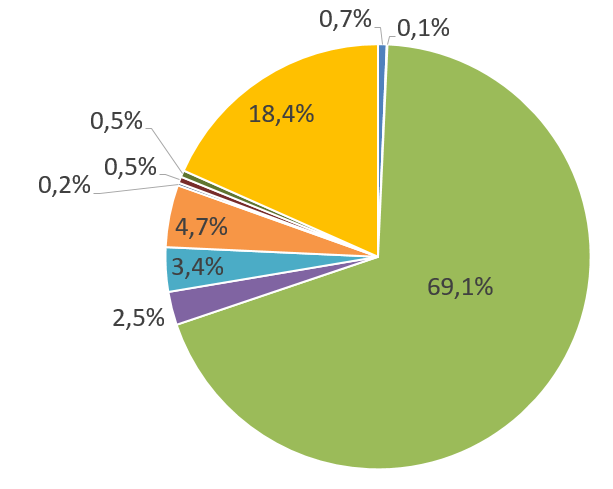 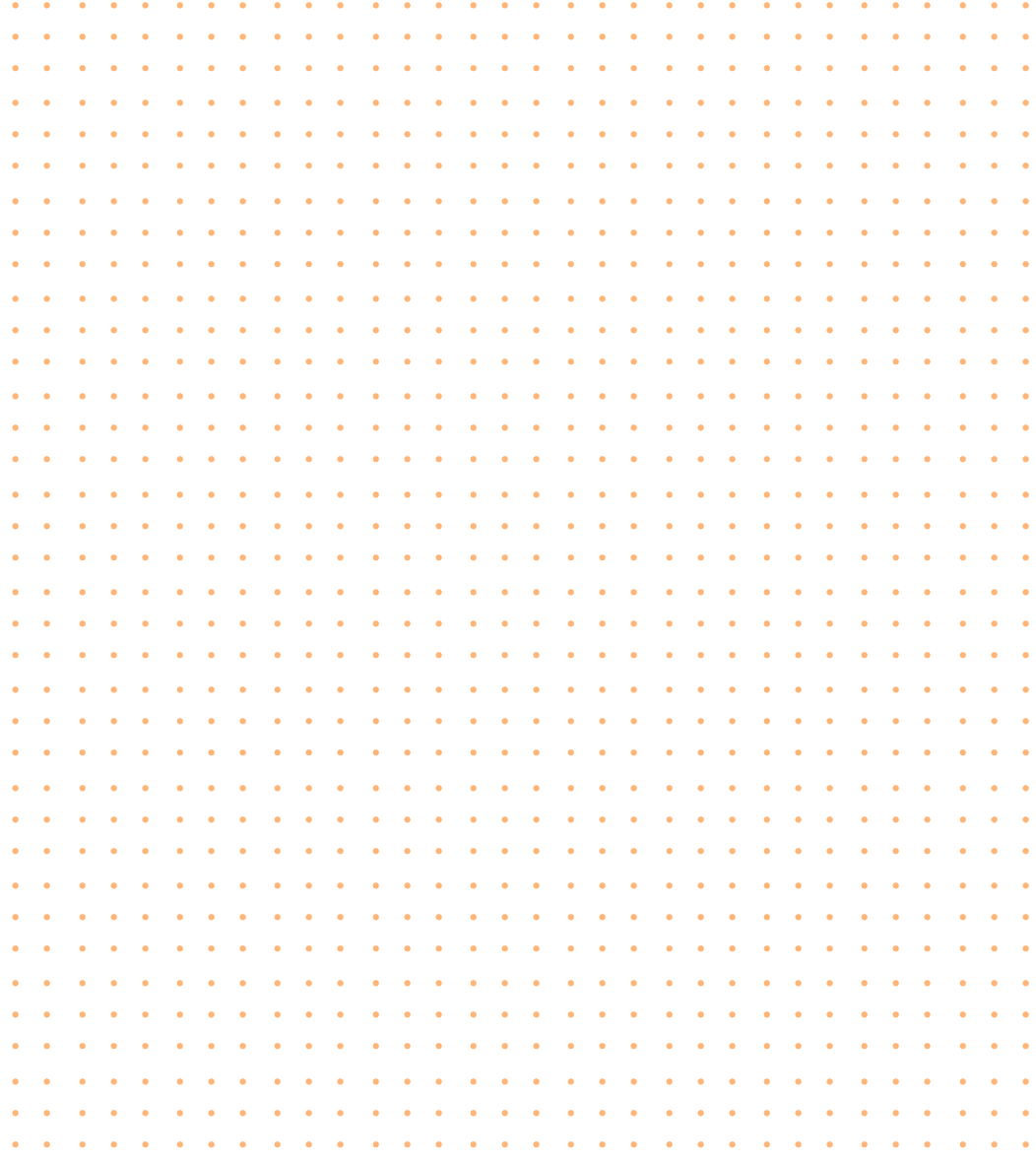 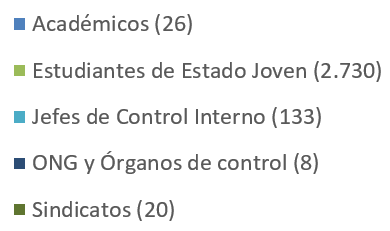 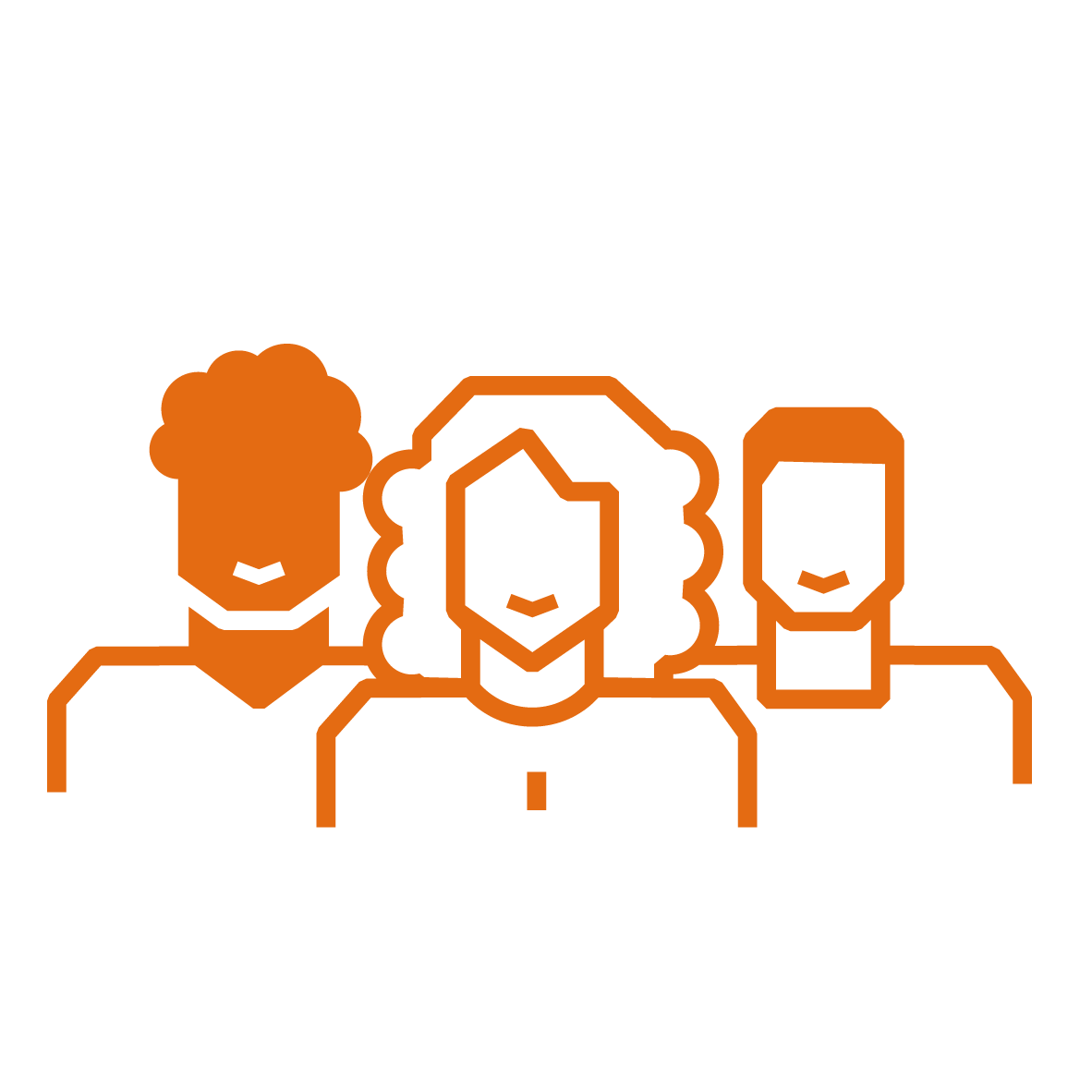 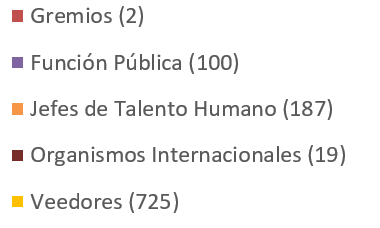 Fuente: Oficina Asesora de Planeación, Función Pública (2017).
*Nota: el 92,2% de los invitados por correo corresponden a: Estudiantes de Estado Joven (2.730), Veedores (725) y Jefes de Talento Humano (187).
El 66,1% de los asistentes al evento se enteraron vía correo electrónico y página web de la Entidad, así:
Gráfico. Porcentaje de asistentes que respondieron a la pregunta: ¿Cómo se enteró de la Audiencia Pública de Rendición de Cuentas?
Fuente: Oficina Asesora de Planeación, Función Pública (2017).
4
Audiencia de Rendición 
de Cuentas
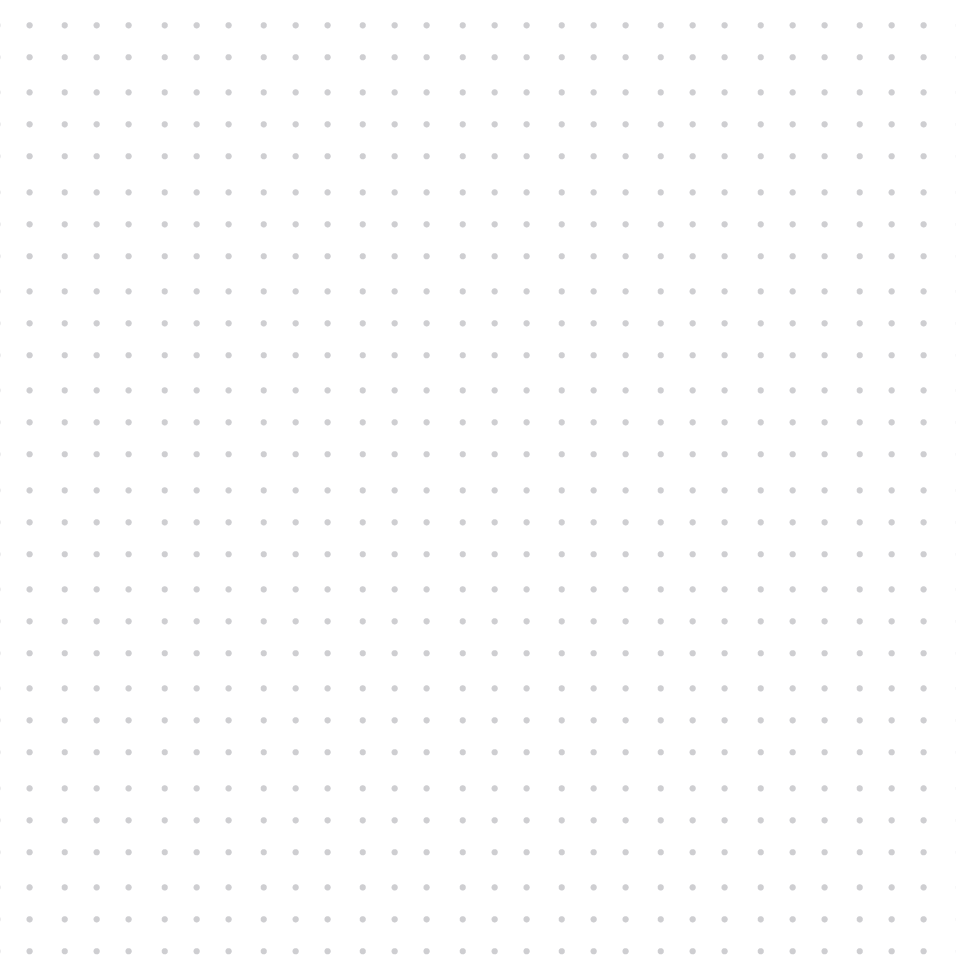 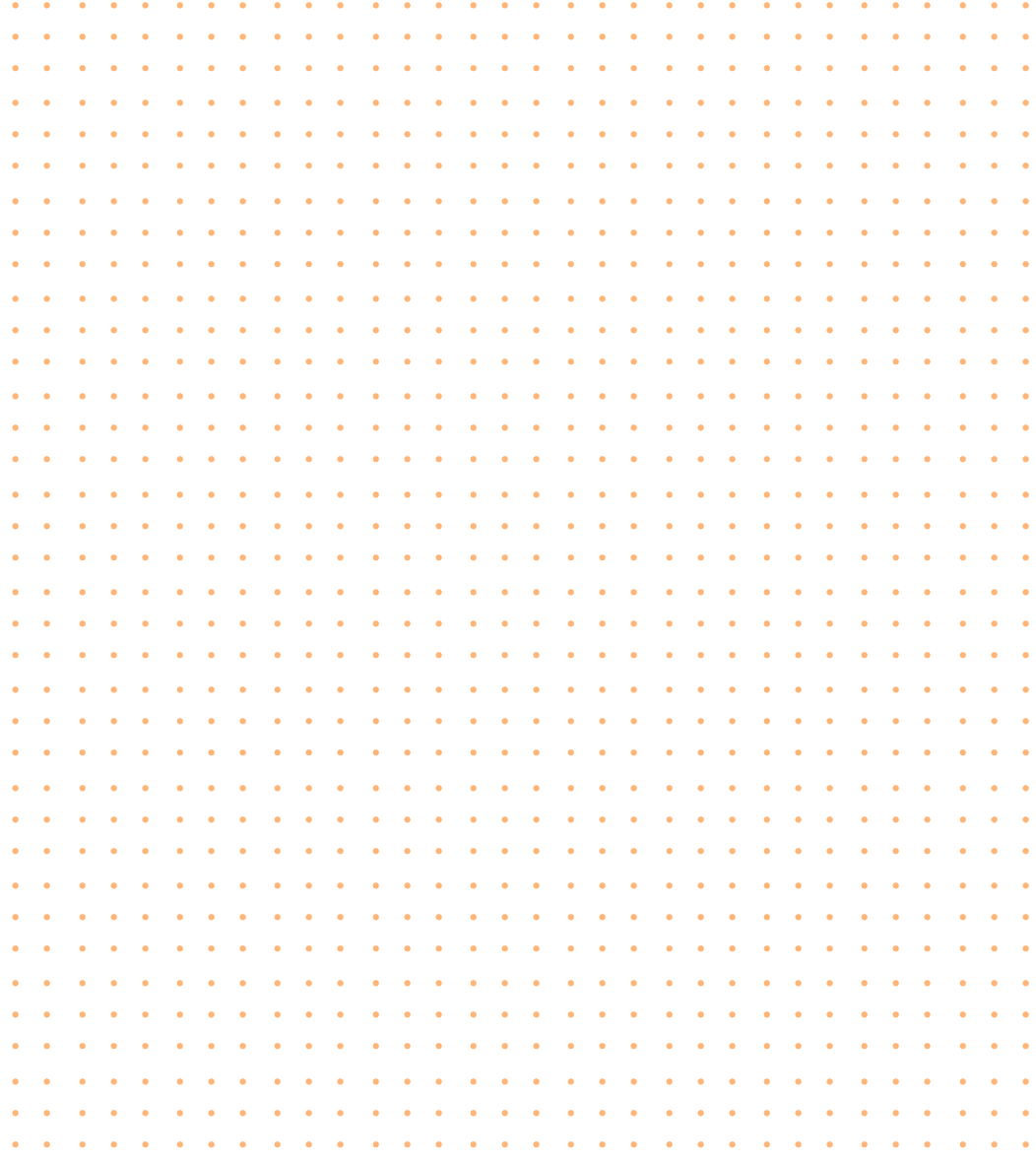 La Audiencia se efectúo el 23 de noviembre de 2017, en el Auditorio del Centro Cultural Gabriel Garcia Márquez, con la participación de 320 asistentes.  Se contó con el servicio de lenguaje de señas y  fue transmitida vía streaming.

El evento se desarrollo de la siguiente manera:

Presentación de la Directora - Fortalecimiento de la Función Pública
Avances en la tarea de fortalecer a los servidores públicos en Colombia
Fortalecimiento institucional de las entidades nacionales y territoriales
Conclusiones y preguntas
Gráfico. Número de asistentes a la Audiencia de Rendición de Cuentas
(2016-2017)
Crecimiento del 12% en el número de asistentes entre 2016 y 2017
320
286
2016
2017
Fuente: Oficina Asesora de Planeación, Función Pública (2017).
Diversificando su audiencia y ampliando cobertura, Función Pública consolida su Audiencia de Rendición de Cuentas
Gráfico. Variación en el número de asistentes a la Audiencia de Rendición de Cuentas
(2016-2017)
En 2017, alrededor de 1 de cada 10 asistentes eran ciudadanos.
En 2016, eran solo el 2,4%.
Fuente: Oficina Asesora de Planeación, Función Pública (2017).
En 2017 asistieron 34 personas más que en 2016.
Espacio de diálogo
Preguntas:

¿Cómo se articulan las estrategias de estado joven, gestión del conocimiento y caracterización del empleo público?
Las personas generalmente se preocupan por su espacio inmediato: su ciudadano, municipio ¿Cómo se prevé que la participación ciudadana sea veedor de la aplicación de las políticas nacionales que las ven como lejanas?
Teniendo en cuenta que el posconflicto es una etapa de duración indeterminada y que los cambios culturales son lentos y tardan en concentrarse ¿la Estrategia “constructores de paz” continúa desarrollándose?
¿Qué puede hacer la gestión pública para apoyar y ayudar a proteger la labor de los veedores y DDHH en general?
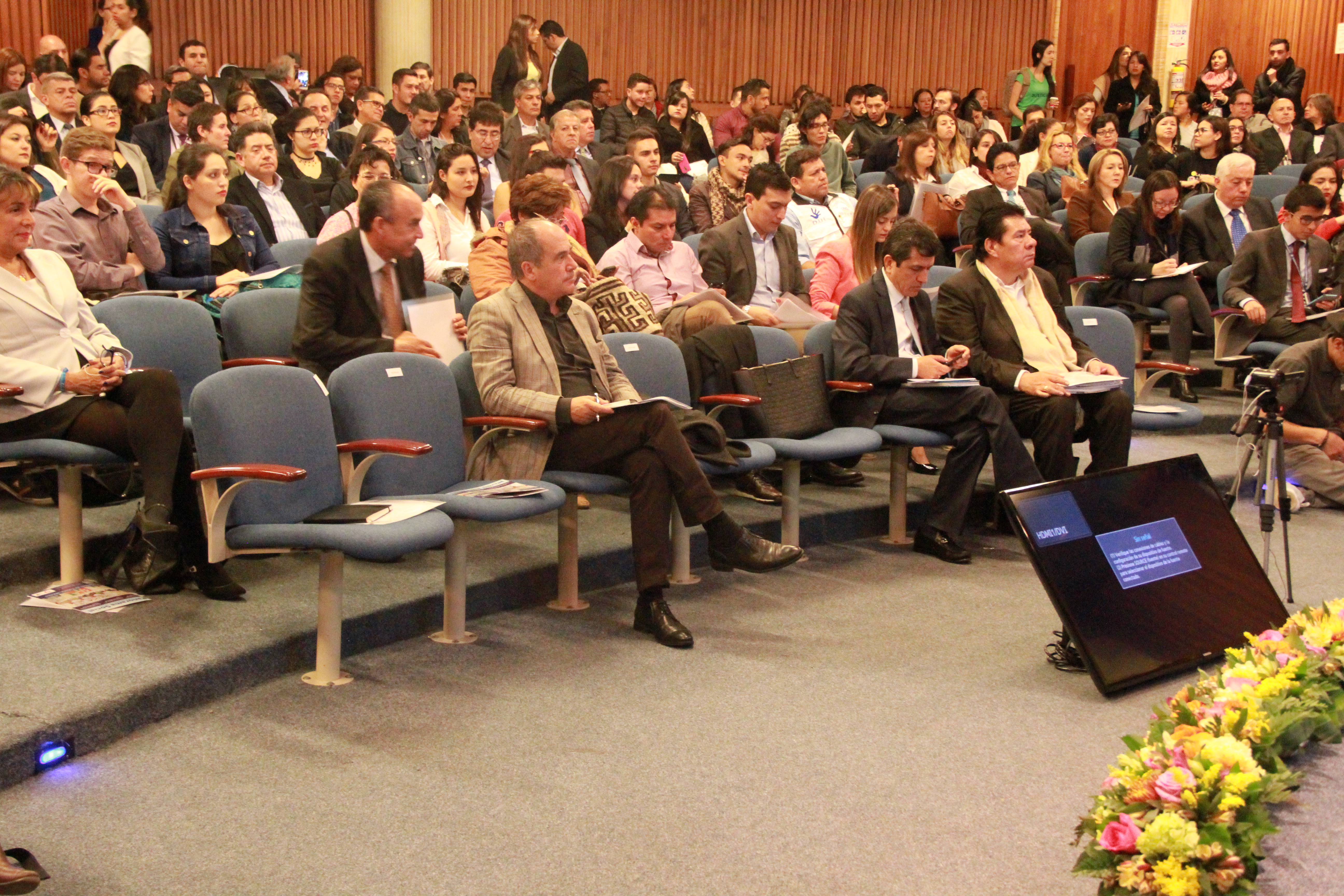 ¿Cómo desde Función Pública se puede replicar en los territorios el proceso de negociación colectiva ya que se observa que en los mismos no se tiene el nuevo avance, toda vez que tiene gobernantes que se niegan a negociar o no cumplir lo acordado
¿En Varias entidades control interno es solo una persona. ¿Qué acciones está adelantando el DAFP para  que el control interno cuente con un equipo interdisciplinario como dice la Ley 87 de 1993
¿Cómo Superar la creciente tercerización del empleo público, que está afectando el empleo público y el          mérito?
¿Cómo se hará el impulso de los proyectos de Ley que se presentaron por parte del gobierno al Congreso y no se debatieron?
¿Cuáles son los retos del modelo integrado de planeación y gestión?
¿Cómo se van a implementar los ODS en igualdad de género con la ley de cuotas?
¿Cómo se está implementando el código de integridad en los 170 municipios del posconflicto?
¿De qué forma se puede llevar a cabo procesos que permitan y garanticen las transparencia en cuanto al presupuesto que se le asigna al sector público?
¿Qué se hace o se piensa hacer desde Función Pública para evitar un retroceso negativo en políticas que se encuentran en implementación con el cambio de gobierno?
¿Cuáles son los valores de la ley de cuotas?
¿Cuáles son los avances de la ley de cuotas? ¿ algún sector ha logrado la paridad de la ley de cuotas 50/50?
¿Cómo se destaca Función Pública en el desarrollo de establecer derechos fundamentales como es la educación pública hacia la población?
¿De qué forma cumple el papel de la capacitación priorizados como formulación del decreto Ley?


Se respondieron las preguntas durante la ejecución de la Audiencia de Rendición de Cuentas, para ver el video diríjase al siguiente enlace: https://www.youtube.com/watch?v=mEFgHwIPPDU
5
Resultados de la Audiencia
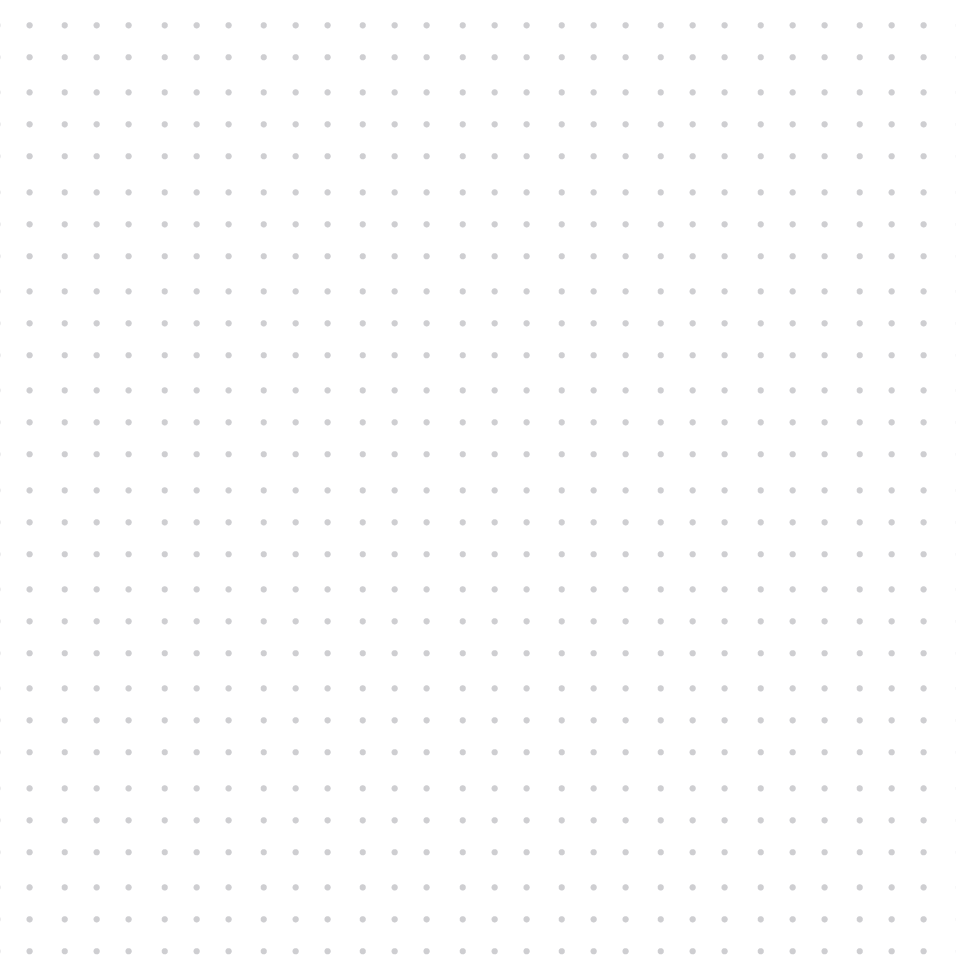 v
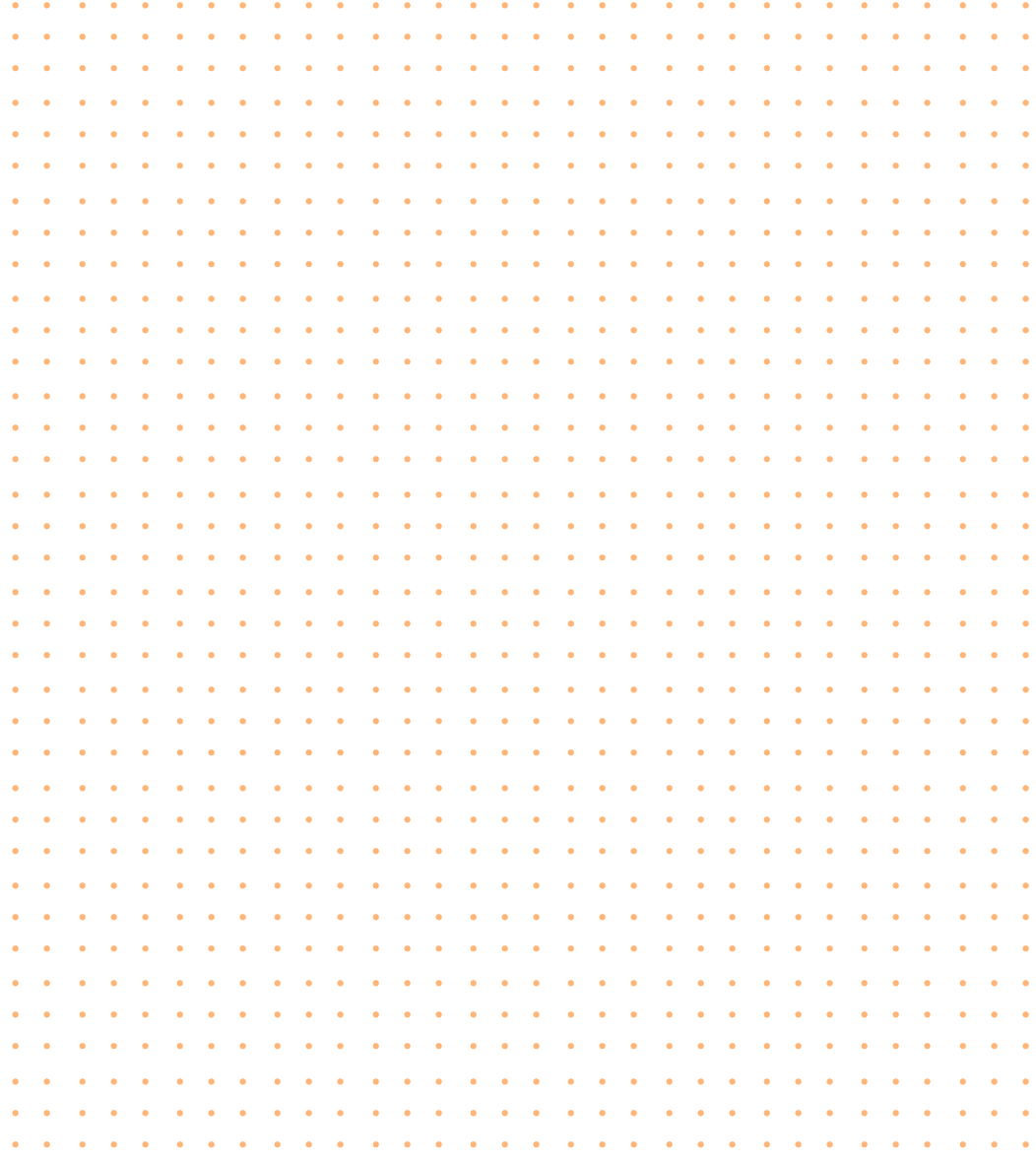 Evaluación del ejercicio de Rendición de Cuentas
 
Al iniciar la sesión se entregó a todos los asistentes el formato de encuesta de evaluación, con el fin de conocer su percepción frente a diferentes aspectos. Respondieron 127 personas que representan el 40% de los asistentes, obteniendo los siguientes resultados:
Encuesta de evaluación
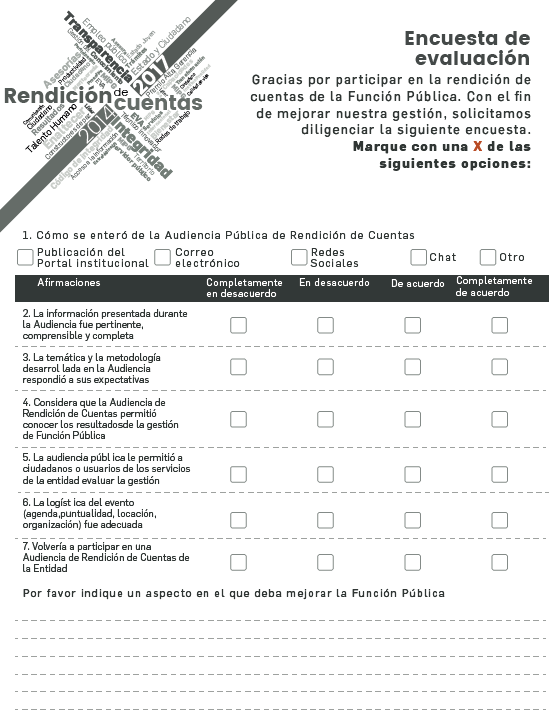 Resultados encuesta
Gráfico. Porcentaje de asistentes que están de acuerdo o no, con la siguiente afirmación: Considera que la Audiencia de rendición de Cuentas permitió conocer los resultados de la gestión de Función Pública
Gráfico. Porcentaje de asistentes que están de acuerdo o no, con la siguiente afirmación: La temática y la Metodología desarrollada en la Audiencia respondió a sus expectativas
Gráfico. Porcentaje de asistentes que están de acuerdo o no, con la siguiente afirmación: La información presentada durante la Audiencia fue pertinente, comprensible y completa
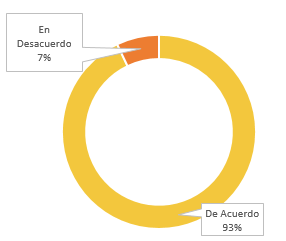 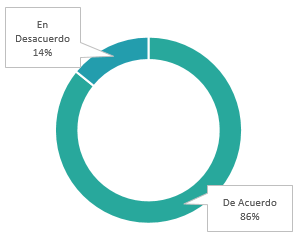 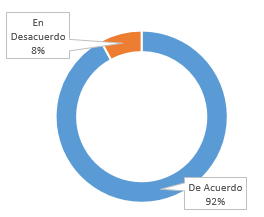 Fuente: Oficina Asesora de Planeación, Función Pública (2017).
Fuente: Oficina Asesora de Planeación, Función Pública (2017).
Fuente: Oficina Asesora de Planeación, Función Pública (2017).
El 93,0% de los asistentes considera que la información presentada durante la Audiencia fue pertinente, comprensible y completa.
El 86,0% de los asistentes considera que la  temática y la Metodología desarrollada en la Audiencia respondió a sus expectativas.
El 92,0% de los asistentes considera que la  Audiencia de Rendición de Cuentas permitió conocer los resultados de la gestión de Función Pública
Resultados encuesta
Gráfico. Porcentaje de asistentes que están de acuerdo o no, con la siguiente afirmación: Volvería a participar en una Audiencia de Rendición de Cuentas de la entidad
Gráfico. Porcentaje de asistentes que están de acuerdo o no, con la siguiente afirmación: la logística del evento (agenda, puntualidad, locación, organización) fue adecuada
Gráfico. Porcentaje de asistentes que están de acuerdo o no, con la siguiente afirmación: La Audiencia Pública le permitió a ciudadanos o usuarios de los servicios de la entidad evaluar la Gestión
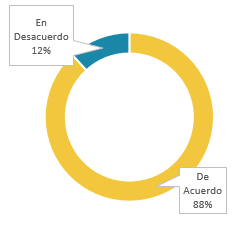 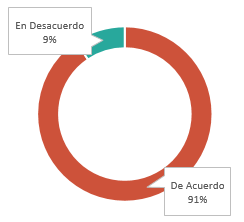 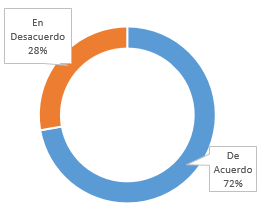 Fuente: Oficina Asesora de Planeación, Función Pública (2017).
Fuente: Oficina Asesora de Planeación, Función Pública (2017).
Fuente: Oficina Asesora de Planeación, Función Pública (2017).
El 72,0% de los asistentes considera que la Audiencia Pública le permitió a ciudadanos o usuarios de los servicios de la entidad evaluar la Gestión.
El 88,0% de los asistentes considera que la logística del evento (agenda, puntualidad, locación, organización) fue adecuada.
El 91,0% de los asistentes considera que volvería a participar en una Audiencia de Rendición de Cuentas de la entidad
Comentarios
Debe promoverse espacios de diálogo 
Se debe Garantizar, en lo posible que todas las actividades ejercidas, programadas sean conocidas por los trabajadores y no trabajadores, ya que los gerentes  se limitan en dar la información que es pertinente para ellos, mas no informan la información que recibieron.
la Visibilidad a la evidencia y el apoyo a entidades territoriales.
la optimización del MIPG en Territorio
Muy Bien!!!  Espacio que en la práctica permitió participación ciudadana bien por las veedurías.
Excelente evento reconocimiento y felicitaciones al DAFP y a su directora así como a su equipo de trabajo una audiencia que escucha a la ciudadanía y propicia espacios claros de participación.
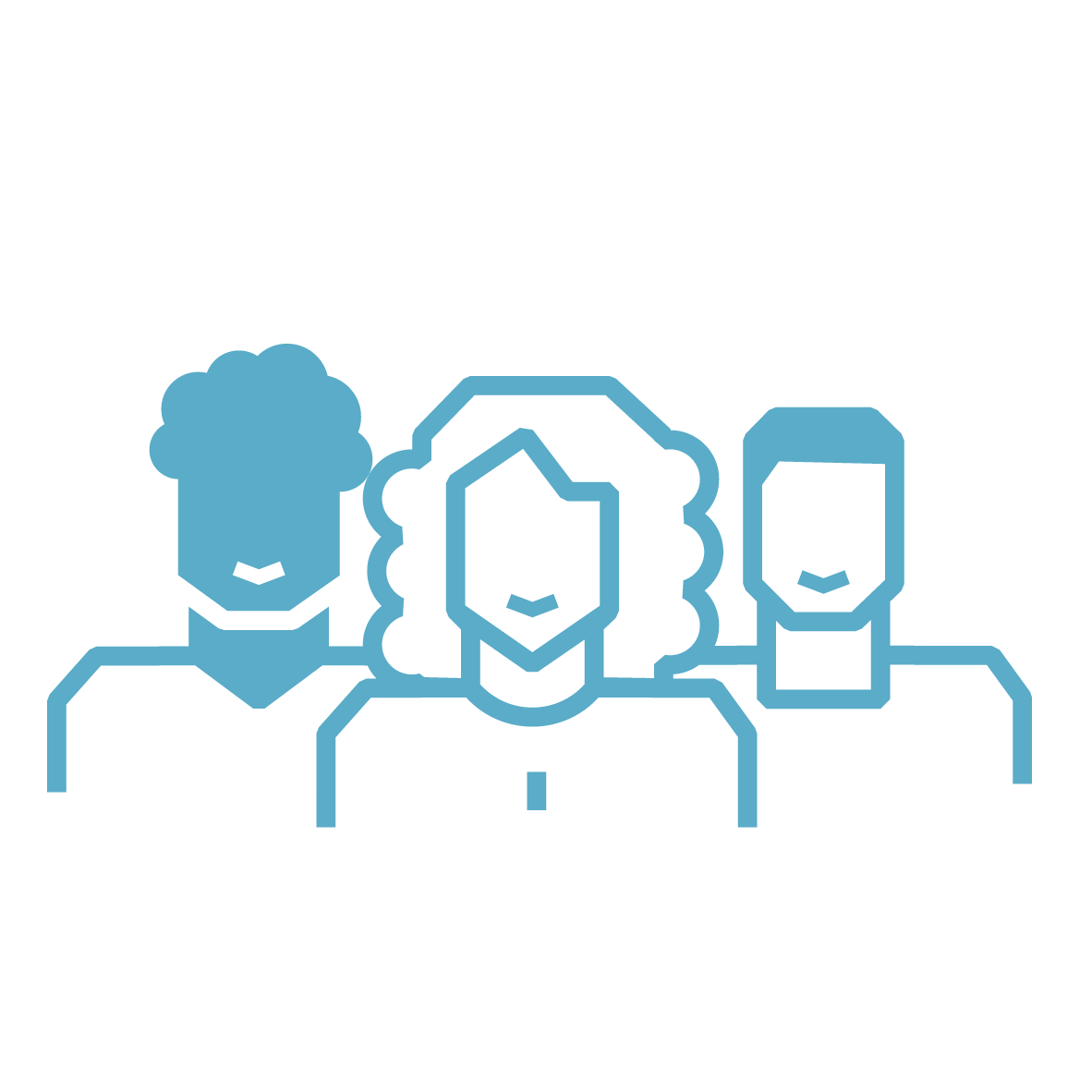 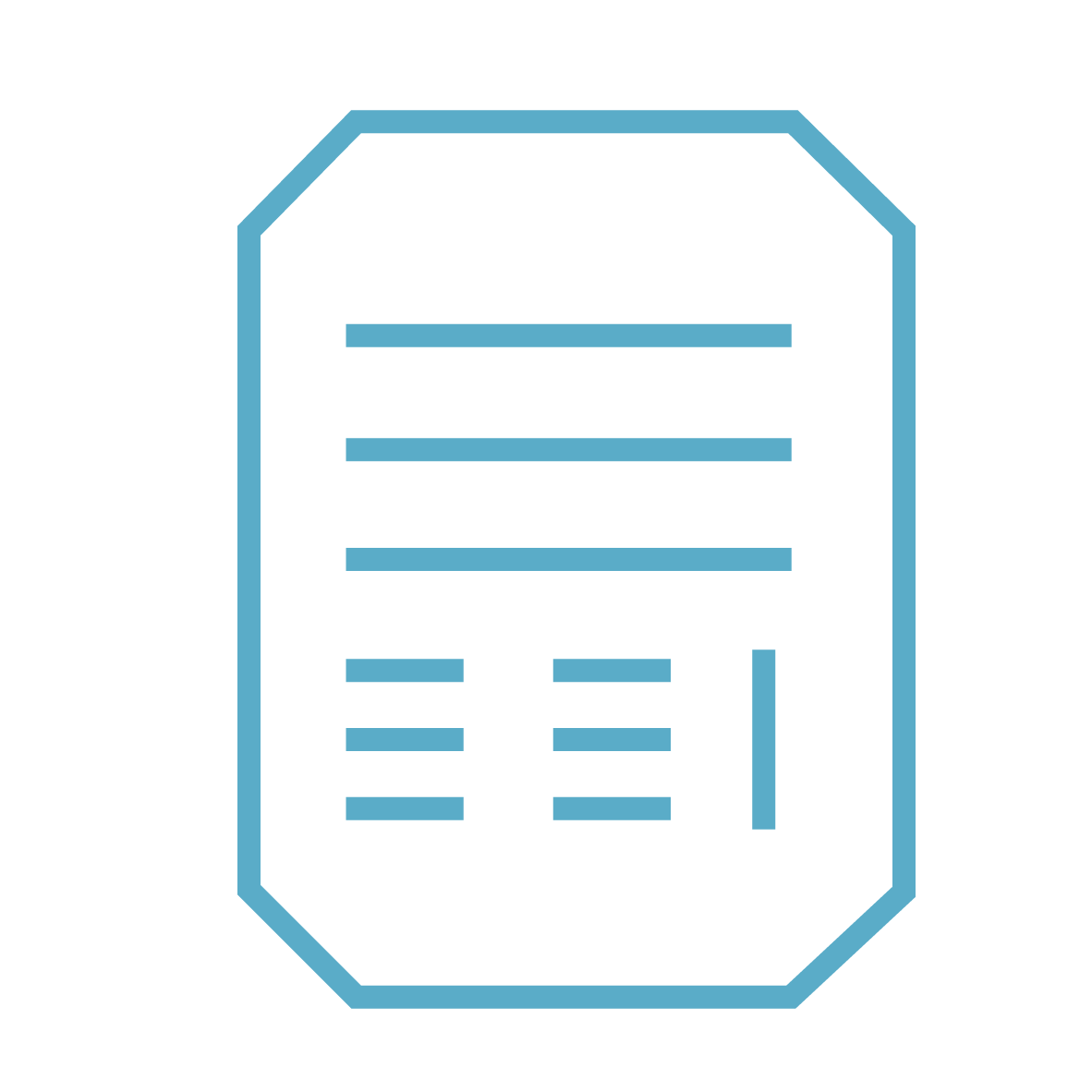 Mayor participación Ciudadana, menos Burocracia. Mayor visibilización de medios independientes
Defender la Función Pública pasa por superar el grave estado de tercerización del Empleo Público.
Tener un mayor compromiso con el cumplimiento de las normas de carrera administrativa y ser más seguros en la evaluación.
Ampliar la convocatoria a mas sectoriales sociales
Falta el informe de ejecución presupuestal y contratación en el año 2016-2017. Felicitaciones por la organización y por el contenido de la audiencia
Que todos los planes y programas que se desarrollen en Función Pública, las entidades territoriales las pueden aplicar y no se queden en el papel. Mejorar la participación  y la visibilidad de Función Pública en las reuniones del Gabinete presidencial.
Falto incentivar la participación de otros usuarios como ciudadanos, diferentes a los mismos servidores públicos. Falta interacción directa con el público
el dialogo con los grupos de valor de 15 minutos no son proporcionales para las 4 horas del evento. Fomentar la participación de los grupos de valor diferentes a los funcionarios de la entidad. Fortalecer el dialogo en el evento sin libreto, sino con ciudadanos comprometidos en participar en la evaluación de la gestión.
Función Pública debe dar cuentas de las gestiones sectoriales, dado es cabeza de sector. Además, debería resaltar el papel de la ESAP en la articulación para el cumplimiento de sus propósitos, por ejemplo, fortalecimiento institucional, capacitación y actualización de servidores públicos, debe aprovechar el despliegue de la ESAP en los Territorios.
Solo tienen que iniciar un verdadero trabajo de acompañamiento y preparación, protección a los veedores ciudadanos. Formular verdadero líderes para que el país sea cada día mejor
Tener más espacio para responder preguntas al público.
En la metodología de interacción de los ciudadanos a la hora de hacer preguntas y expresar sus dudas en general.
Las presentaciones de la segunda parte fueron muy extensas sugiero ser concretos y resaltar los beneficios. Incumplimiento en el horario, lo que fue generando que la gente se fuera. La RC debe estar más dirigida a nosotros los ciudadanos y al parecer habría funcionarios del DAFP 
Se ve la dinámica y la evaluación, hay que cautivar el proceso
La misma política de rendición de cuentas, articulando los recursos institucionales necesarios que impactan en la cultura de los colombianos, para que la transparencia se incremente y la corrupción baje.
La metodología dificulta cautivar la atención del público asistente, ya que se convierte  una exposición magistral y plana que permite, distracción, no atención y aburrimiento.
Difusión de programas de la Función Pública más a los jóvenes que desempeñan o se forman en carreras acordes.
Más publicidad para que se dé la participación ciudadana y de los servidores públicos de las diferentes entidades.
No tengo ningún aspecto que mejorar, su organización y presentación fueron clara, la Directora Liliana informo muy bien.
Un buen ejemplo de lo que “NO ES” una audiencia de rendición de cuentas. Falto dialogo, innovación, interacción y muy aburrida.
Muy largo, muy monótona, mucho discurso. Menos carreta y más interacción
Es totalmente inadecuado el formato, finalmente no hay un acercamiento con el ciudadano, no hay una maduración de espacios previos donde se gestione información para el mejoramiento de la gestión informar en un proceso continuo y no es un espacio para contar que pasó durante una vigencia. Las entidades deben estar diseñadas para los ciudadanos
Dar lineamientos y velar para que la carrera administrativa sea realmente una carrera en la que se pueda ascender con base en méritos y resultados. Revisar las escalas salariales de las entidades, ya que existen cargos técnicos cuyo salario es superior a los primeros niveles profesionales
Siendo una entidad innovadora resulta poco razonable que se haga una audiencia tan tradicional. En años anteriores tuvieron mejores prácticas divertidas, lúdicas, con más relación con los ciudadanos
Falta Dialogo y Comunicación con el Público. Monótona
Mas cifras  y resultados. Menos discurso y más comunicación real. ESAP lo hizo mejor, más dinámica.
Los resultados son importantes, pero el dialogo es parte fundamental.
Se realizó una presentación muy interesante de los resultados. Considero importante que se dé mayor espacio para el dialogo y se realicen eventos que no superen las tres horas ya que se pierde la atención y participación de todo el auditorio que se logra convocar.
Deberían ser más concretos en la parte de trámites y su racionalización, los costos creo que no son reales. En SIGEP no dan mejoras a las constantes caídas ya que nos vemos obligados a esperar hasta un mes para poder vincular funcionarios
En la motivación o incentivo para los funcionarios en carrera administrativa, al interior de cada entidad, concursos internos y de ascenso normalizados.
6
Conclusiones
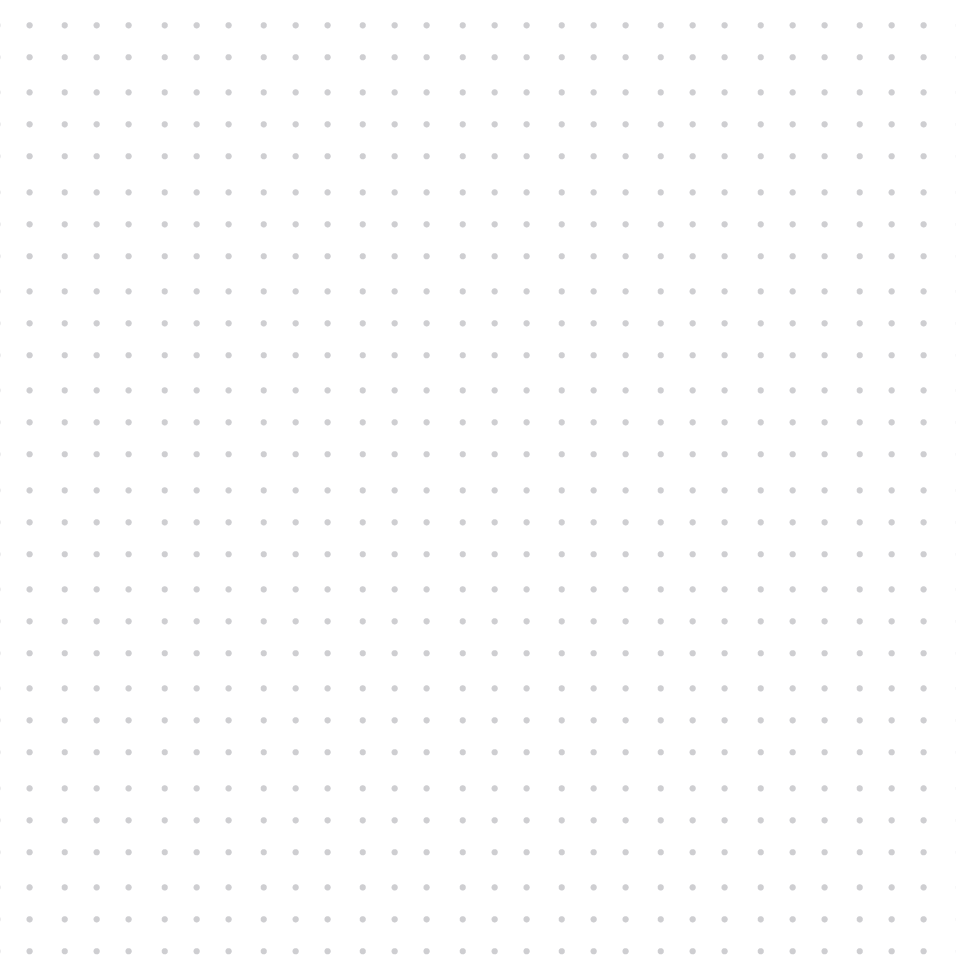 Conclusiones
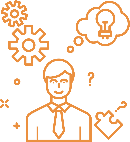 Se presentó un crecimiento del 12% en el número de asistentes entre la Audiencia realizada en 2016 y 2017.

Incremento en la participación de jóvenes y veedores ciudadanos, en el diálogo.

Los asistentes solicitan dedicar mas tiempo al diálogo, menos entrega de resultados.

Audiencia más innovadora y participativa como las realizadas en años anteriores.
Gracias
Departamento Administrativo de la Función Pública
Carrera 6 No 12-62, Bogotá, D.C., Colombia
Conmutador: 7395656 Fax: 7395657
Web: www.funcionpublica.gov.co
e-mail: eva@funcionpublica.gov.co
Línea gratuita de atención al usuario: 018000 917770

Bogotá, D.C., Colombia.
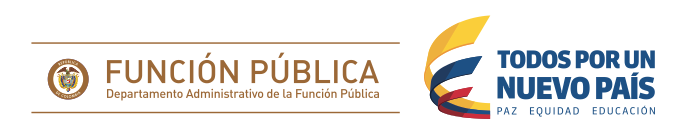